Team
AURORA
How does a future carrying the glimpses of the legacy look like?
HIEDANRANTA - A VISION FOR  SUSTAINABLE FUTURE
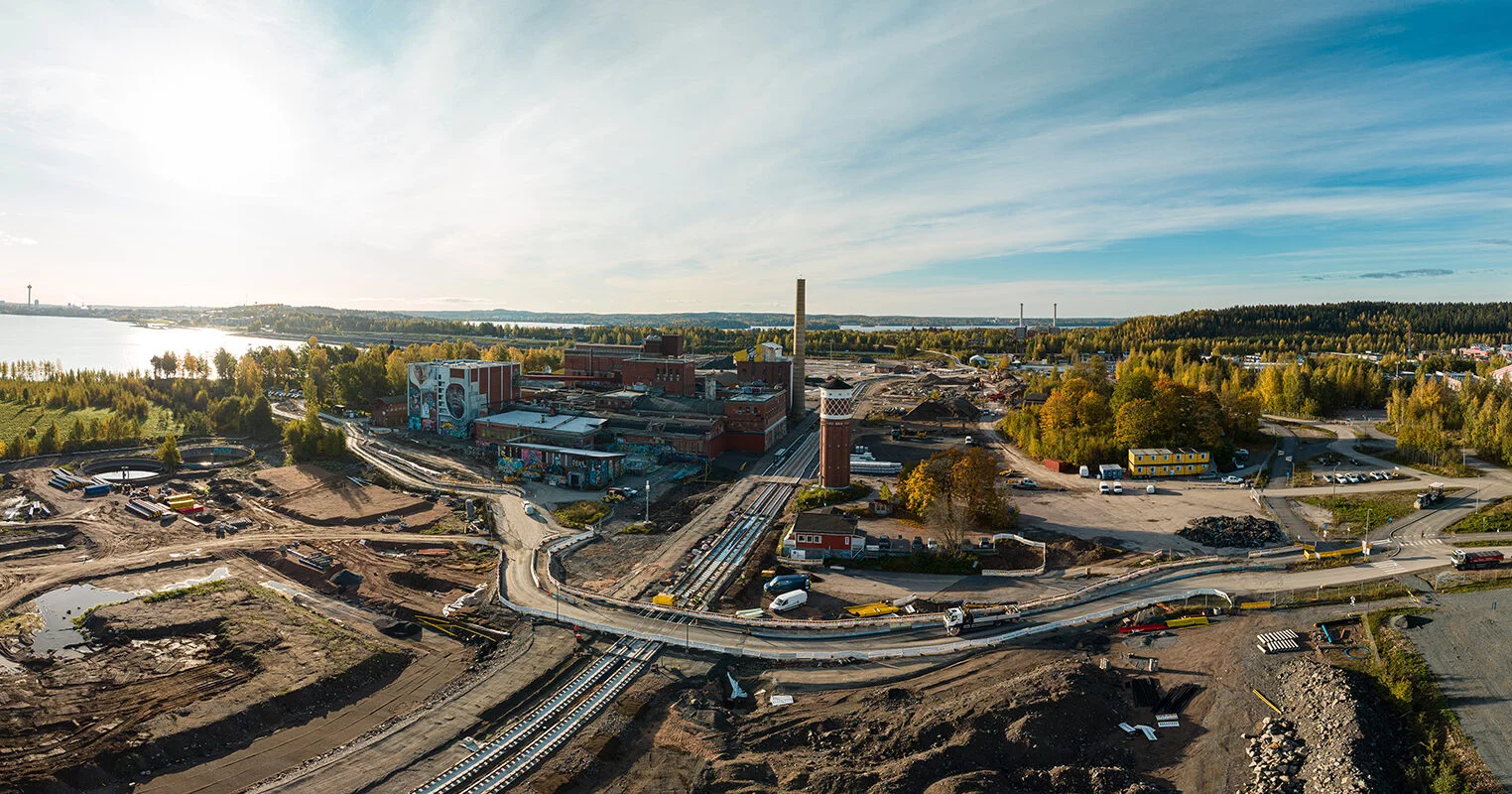 CURRENT STATE
City with high potential and existing plans of development
Team
AURORA
2
OUR PROMISE FOR 2035
unique
city for
people.
Light traffic area
Regenerative city
10-minute city
Fast connection to Helsinki and beyond
Smart city pilot
Team
AURORA
3
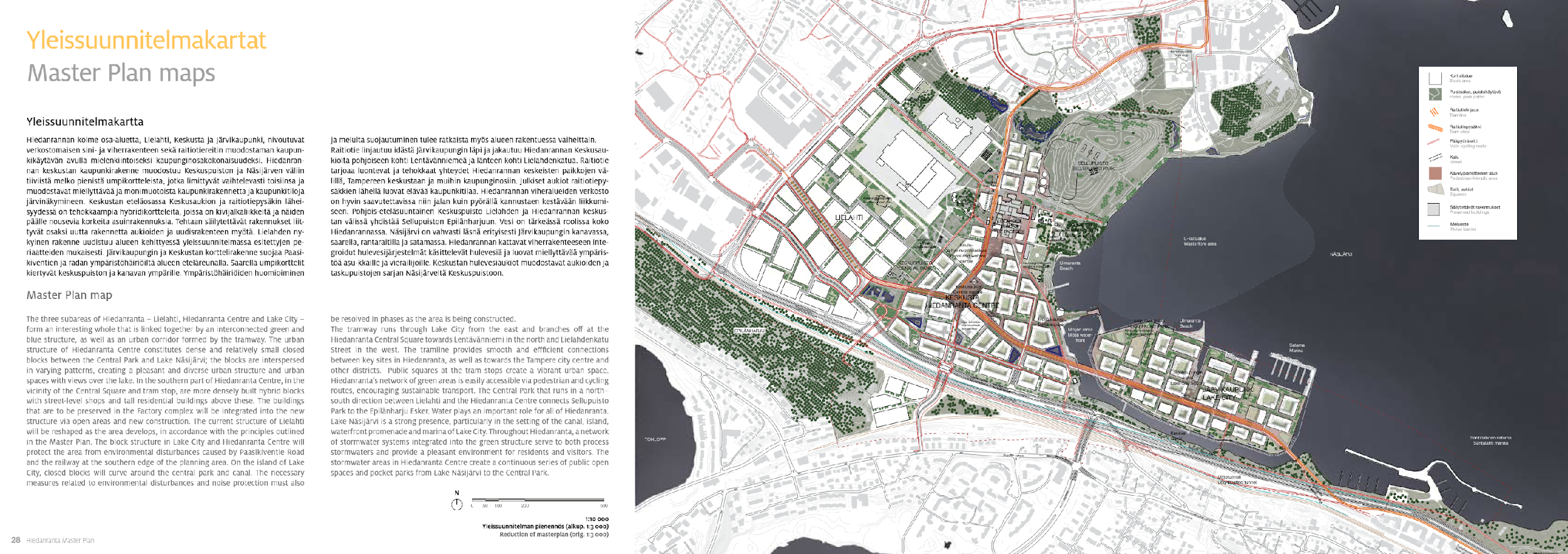 FUTURE PROJECTS
3
2
4
1
5
Five focus zones for developments
Team
AURORA
4
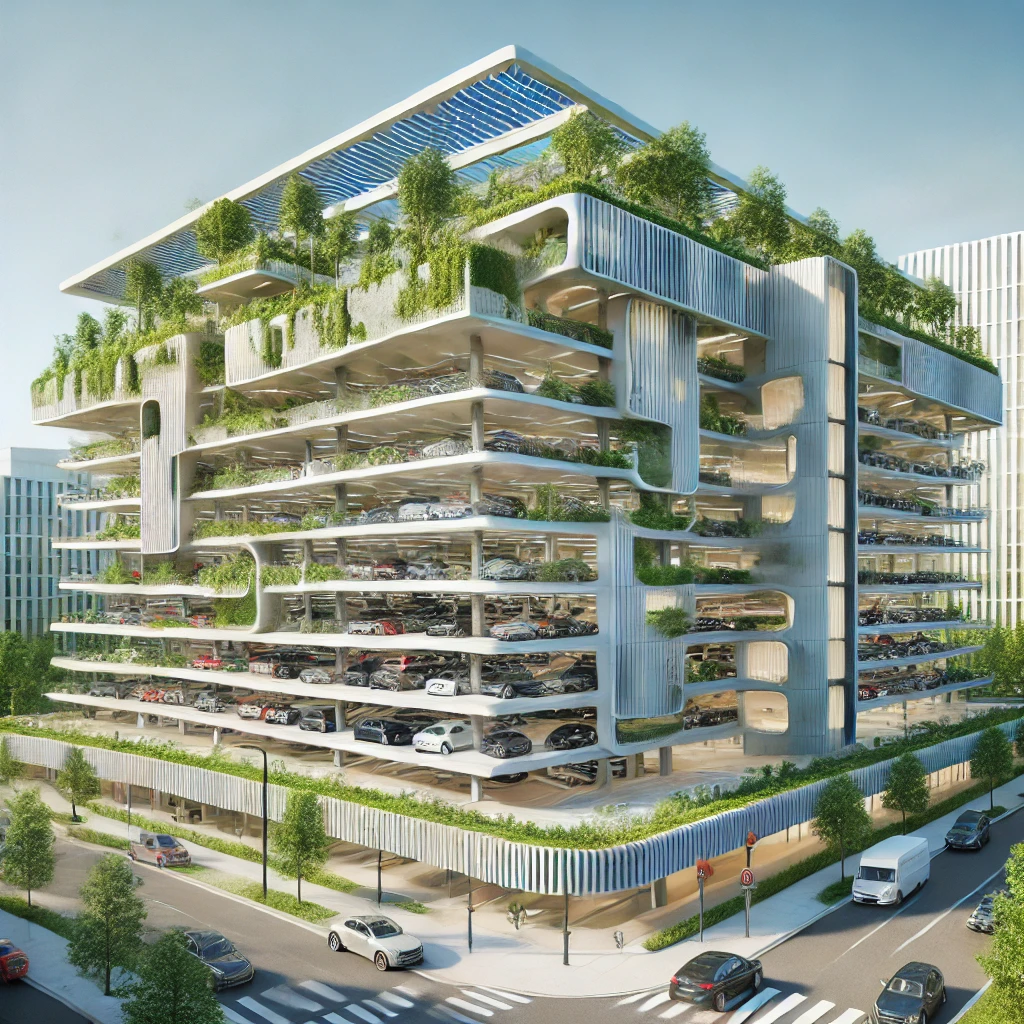 1
LIGHT TRAFFIC AREA
How can we significantly reduce the traffic in key areas of the district?
Bus & Tram Station 
Multi-storey car parking building
Car sharing
Automated Accessibility Service
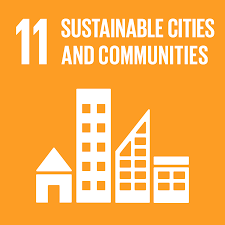 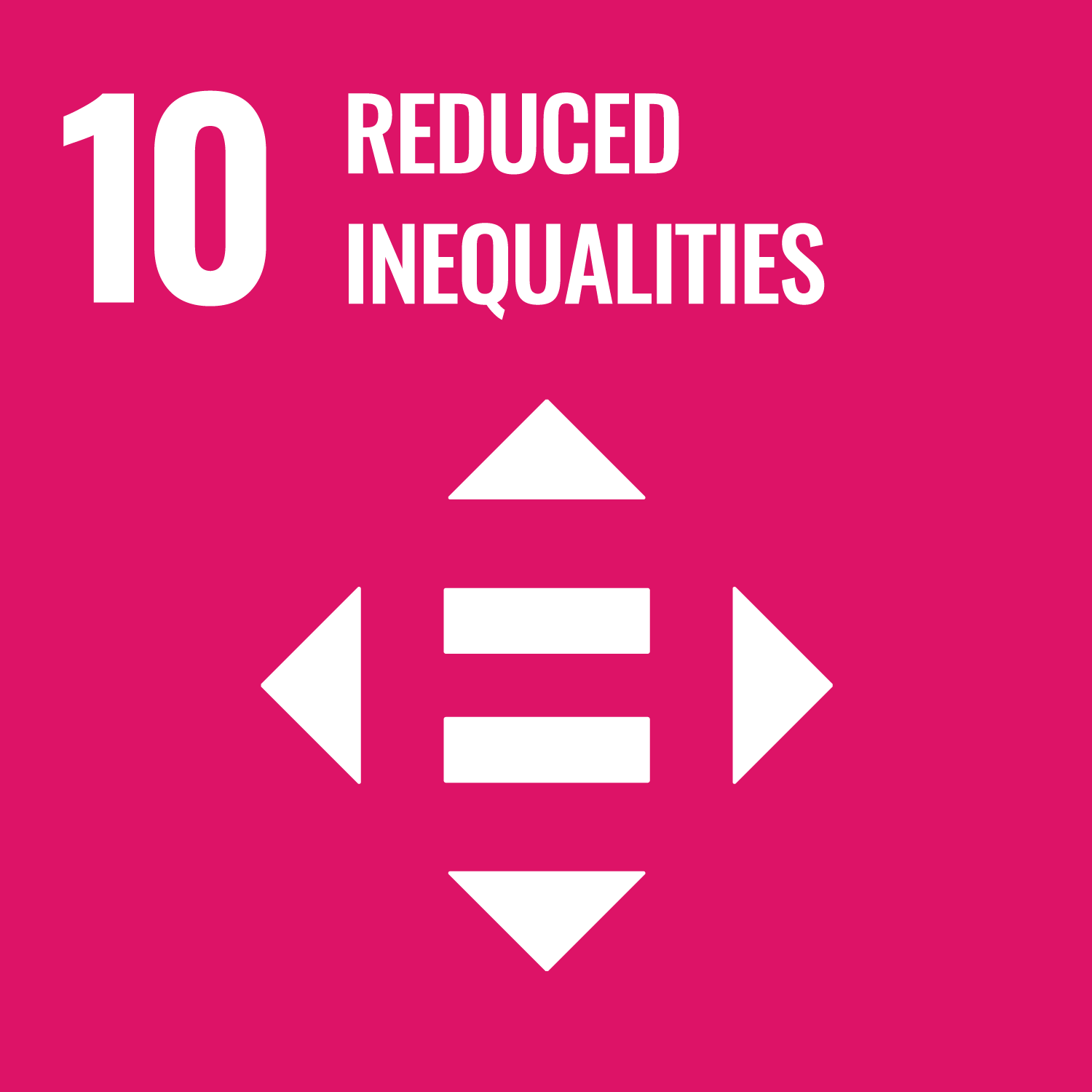 Team
AURORA
5
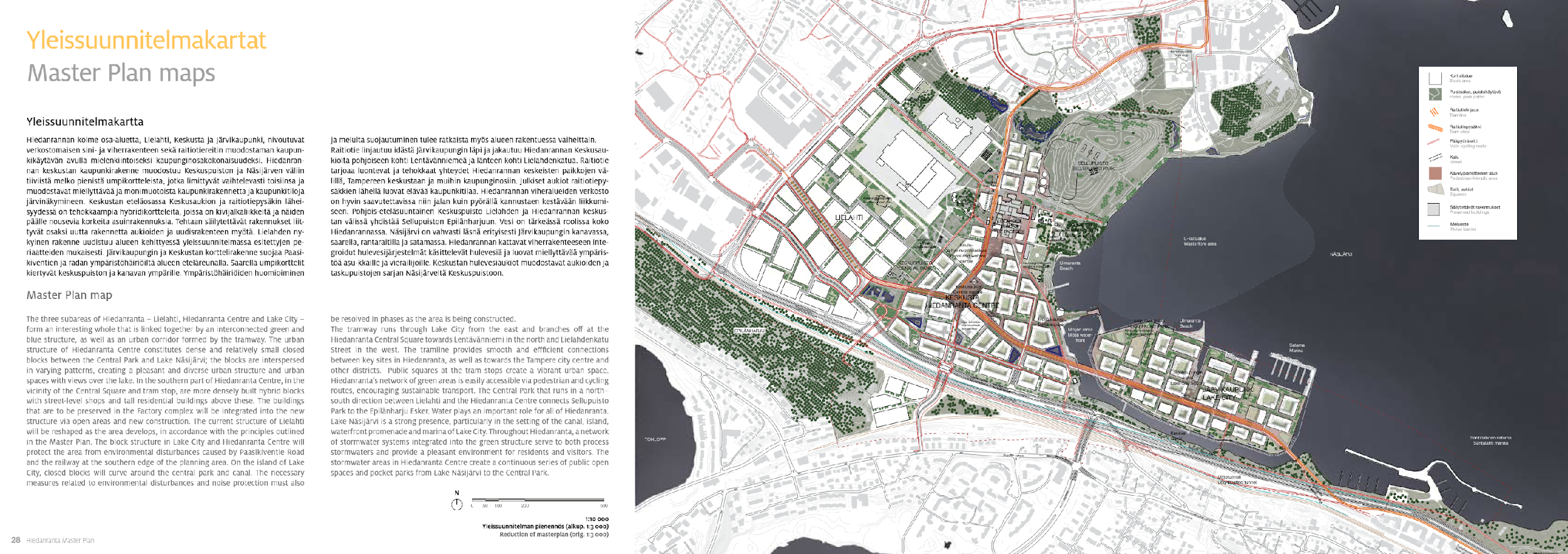 FUTURE PROJECTS
3
2
4
1
5
Five focus zones for developments
Team
AURORA
6
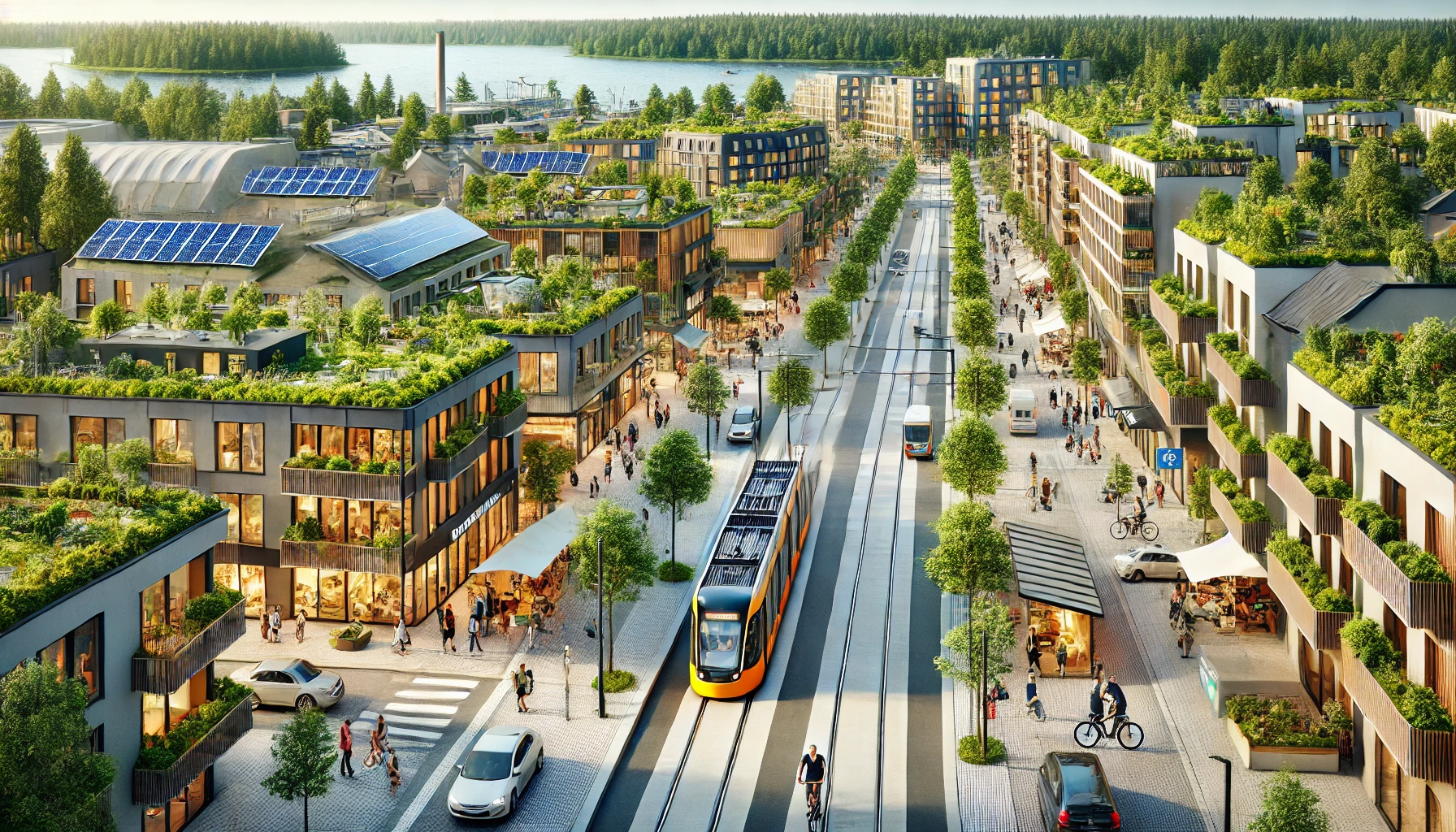 2
10- MINUTE CITY
How can we provide the best mobility experience in most sustainable way?
Shopping District 
Hiedanranta culture reflected in urban spaces
From old factory to community library
Beach & Floating Sauna cafe
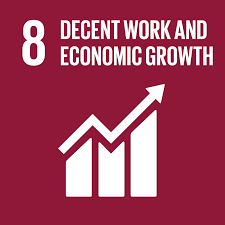 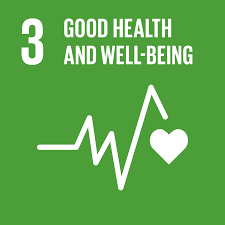 Team
AURORA
7
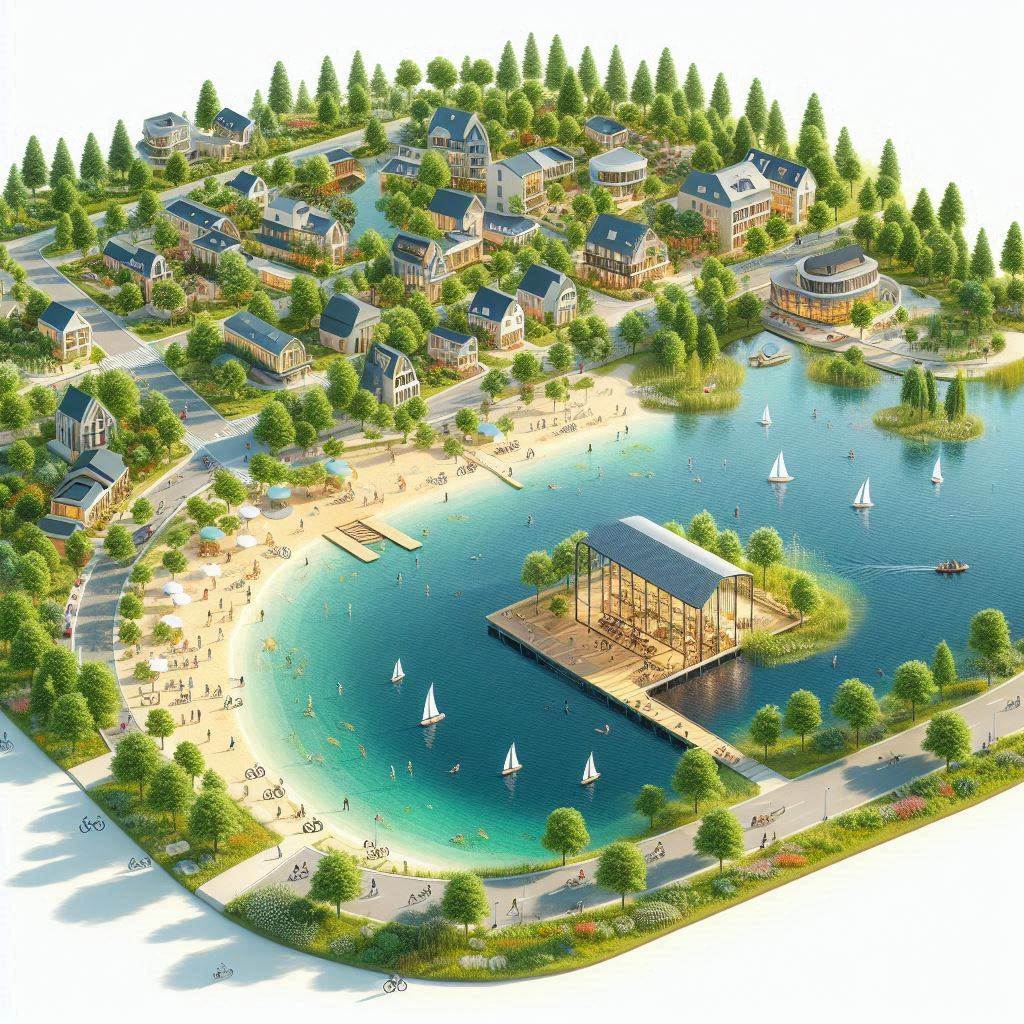 BEACH & FLOATING SAUNA CAFE
How can we make Hiedanranta                        the main attraction point of Tampere?
Appealing lakeside 
Summer and winter sports
Floating café with sauna
Attraction point for local tourists
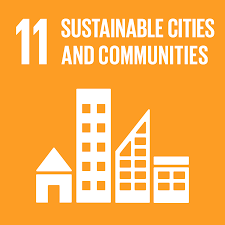 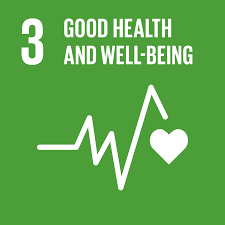 Team
AURORA
8
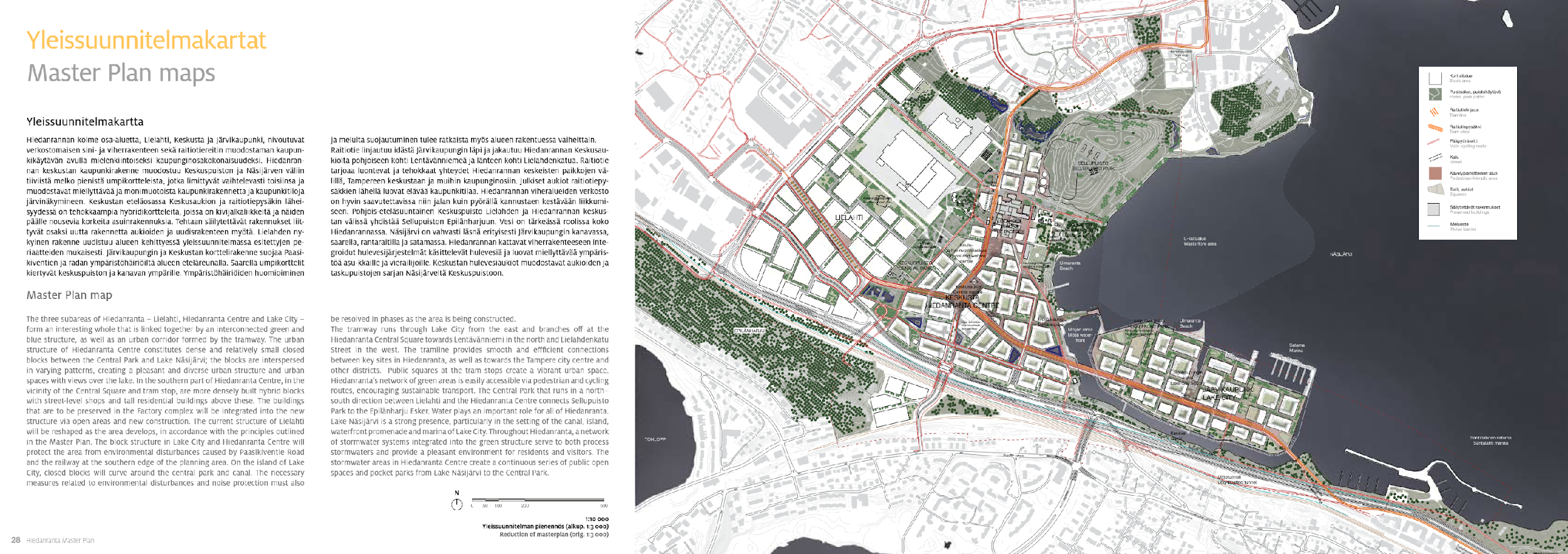 FUTURE PROJECTS
3
2
4
1
5
Five focus zones for developments
Team
AURORA
9
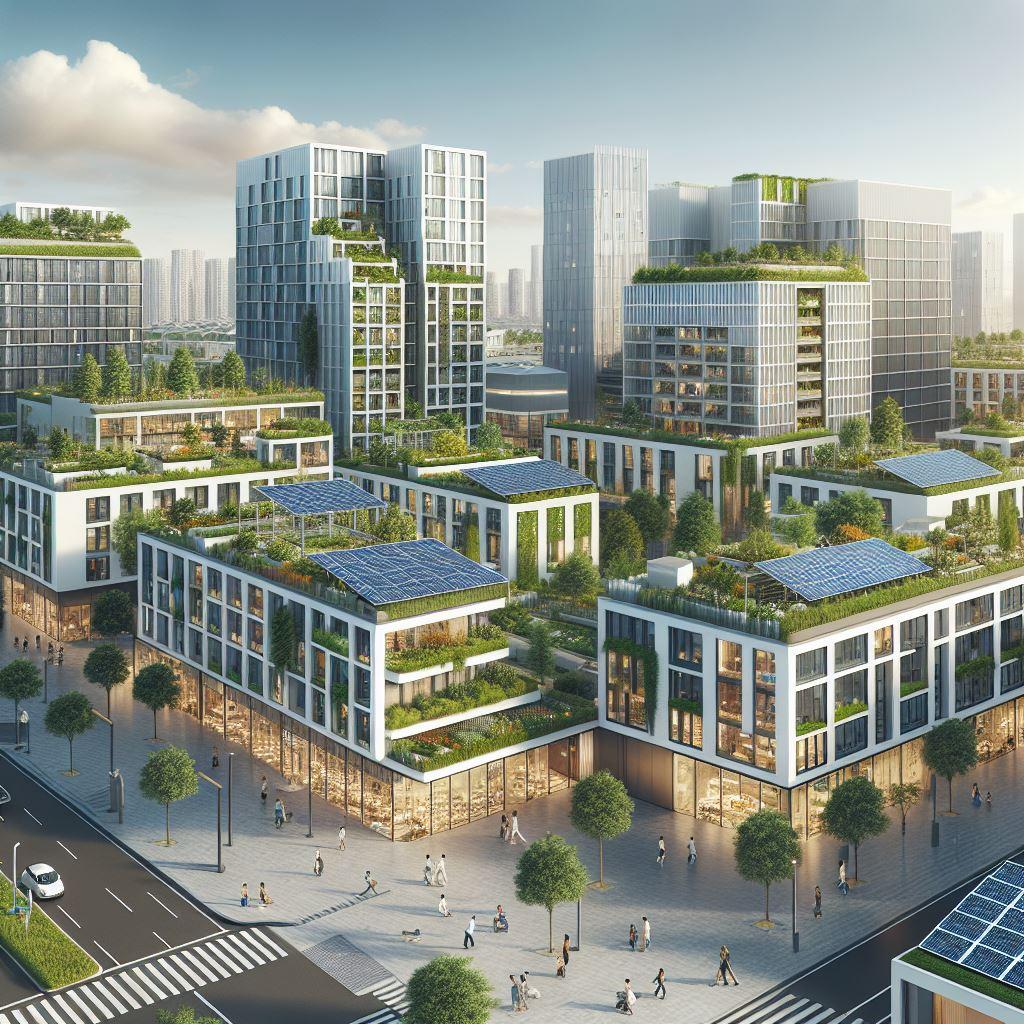 3
REGENERATIVE CITY
How does the future regenerative city look like?
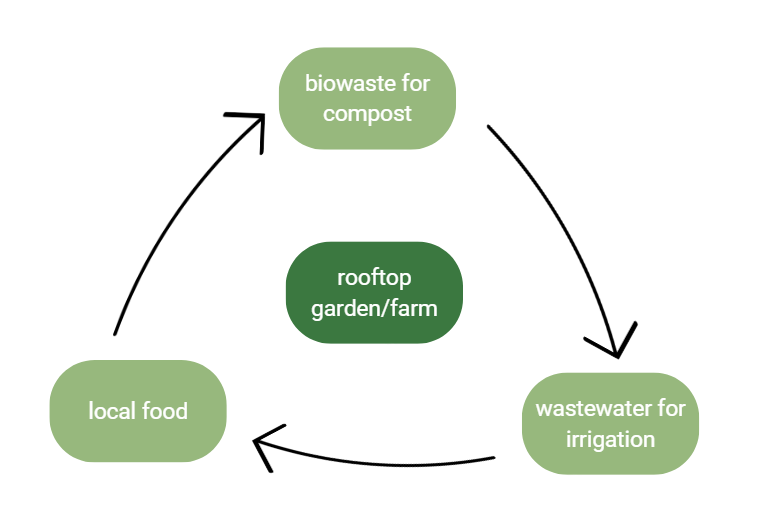 Close-loop rooftop garden/farm
Efficient solar panels & Energy 
harvesting pavements
Green corridor and nature area
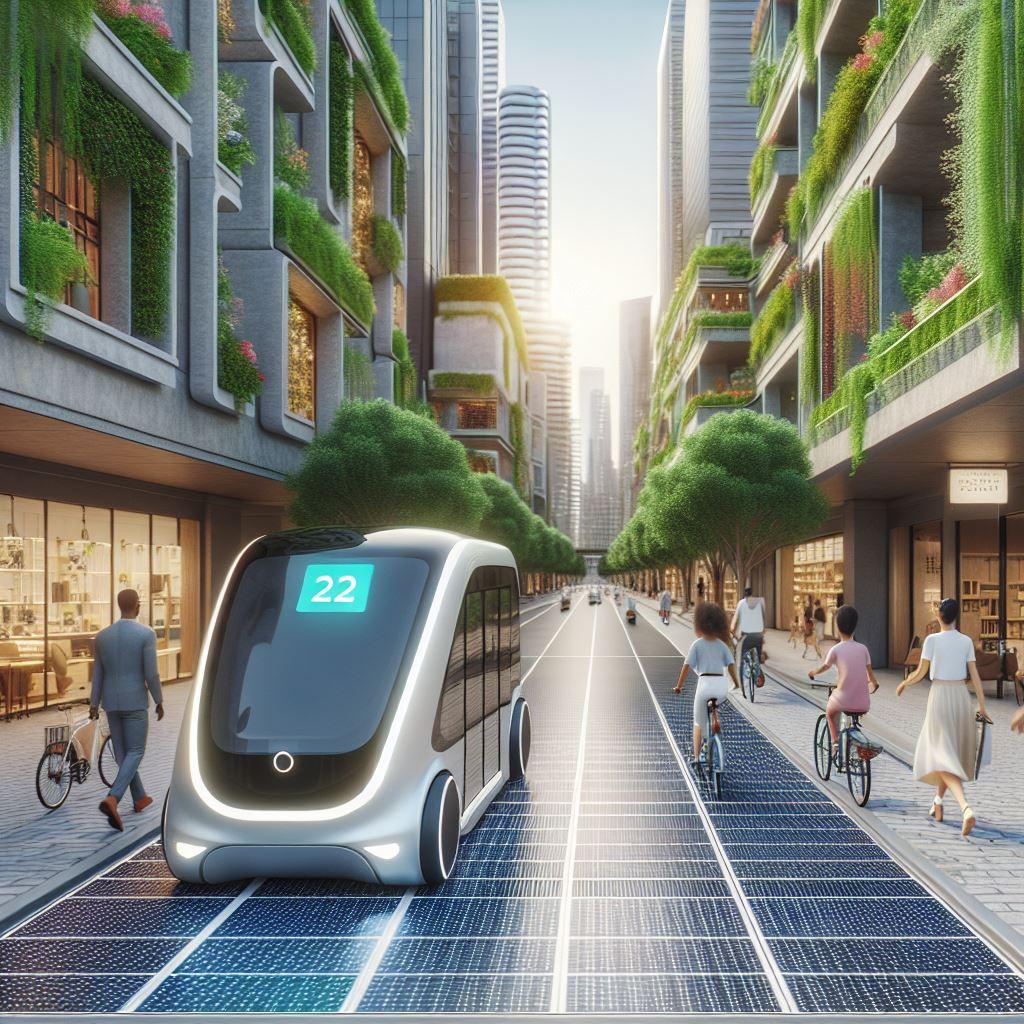 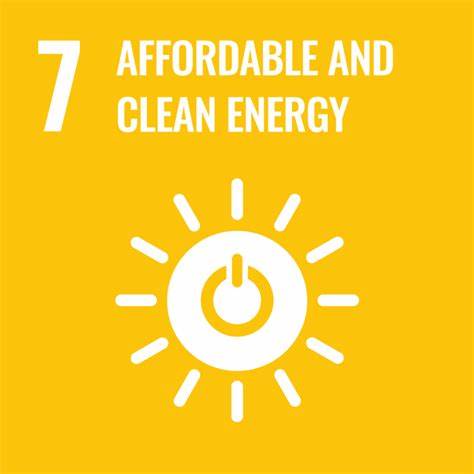 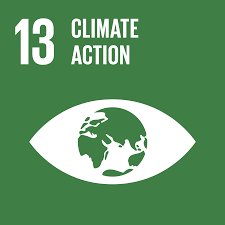 Team
AURORA
10
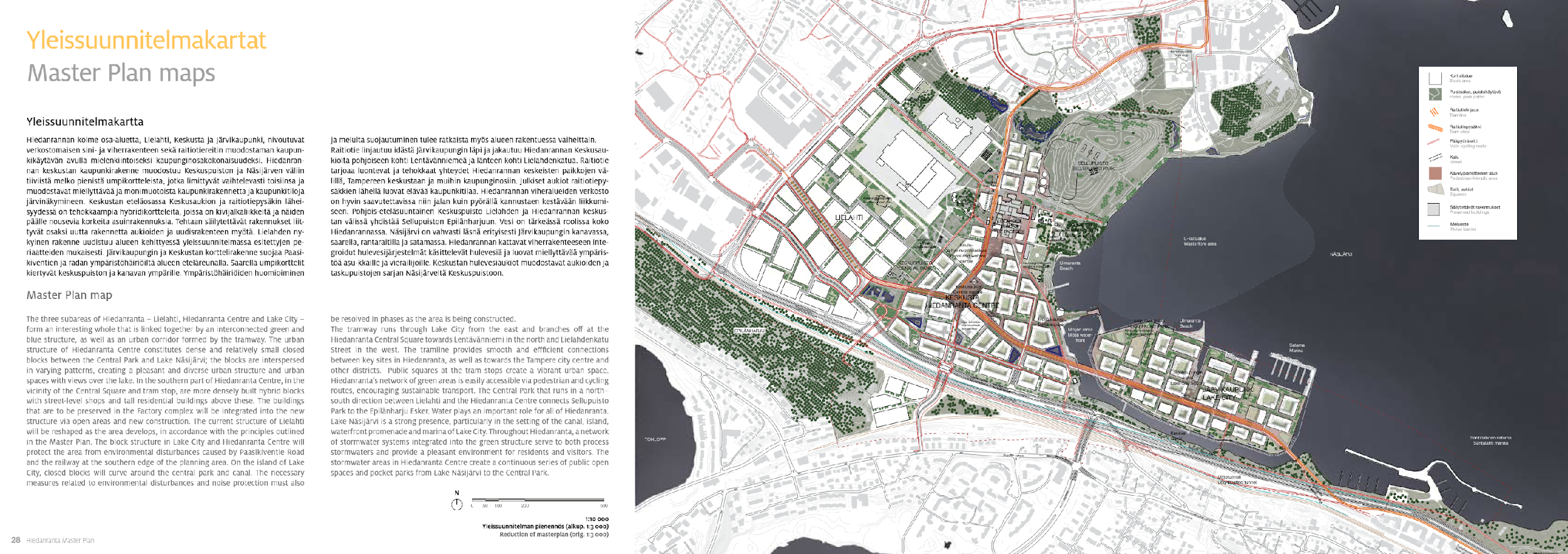 FUTURE PROJECTS
3
2
4
1
5
Five focus zones for developments
Team
AURORA
11
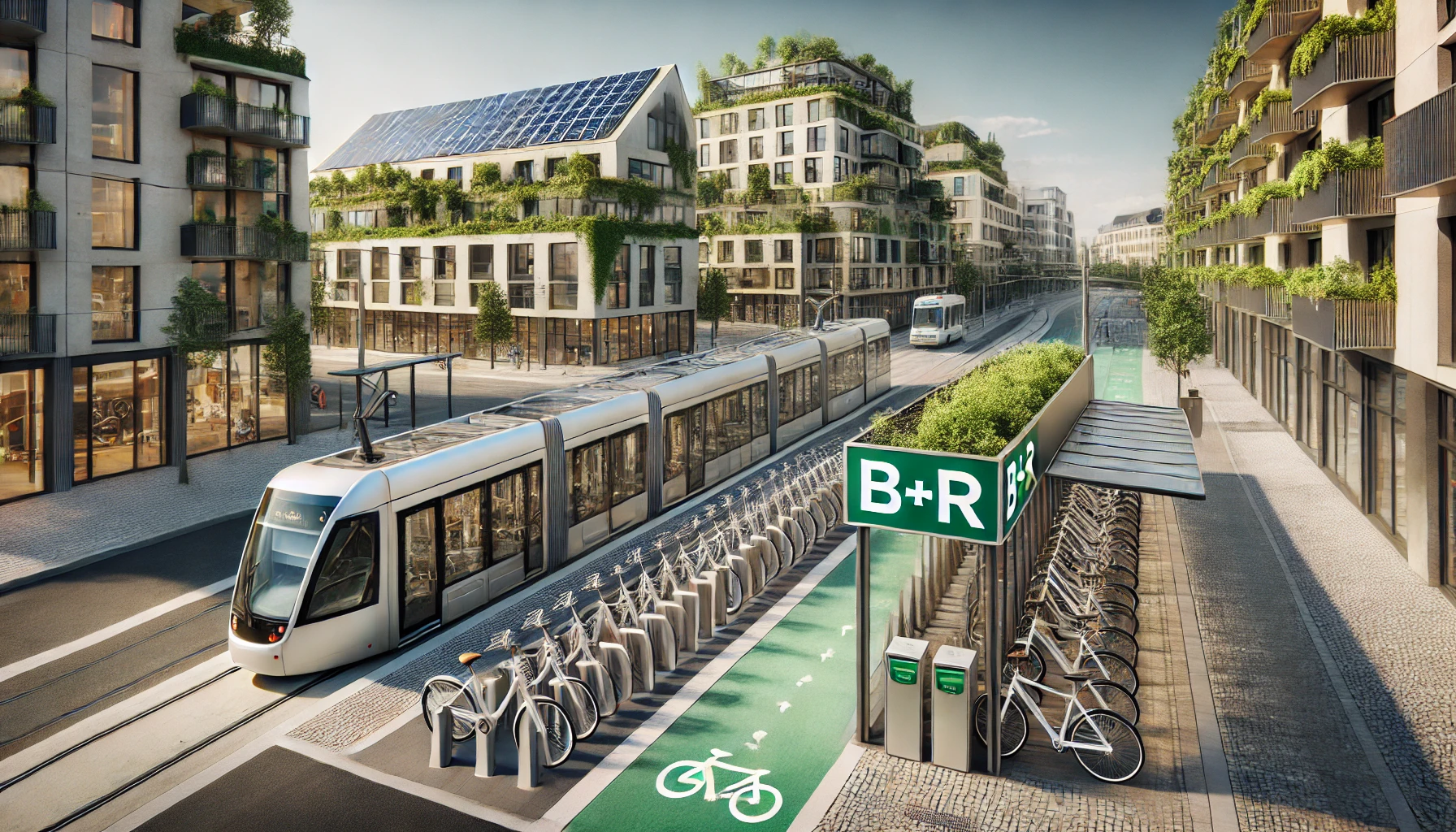 4
INCREASE THE MULTI MODALITY AT HIEDANRANTA DISTRICT
Walkable and cyclable catchment area (car free zone)
Cycling highway between 
Hiedanranta and the Tampere city center
Multi modality support at the station area (B+R)
Bike sharing system at the area
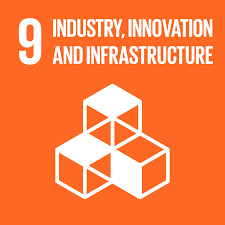 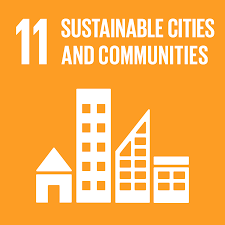 Team
AURORA
12
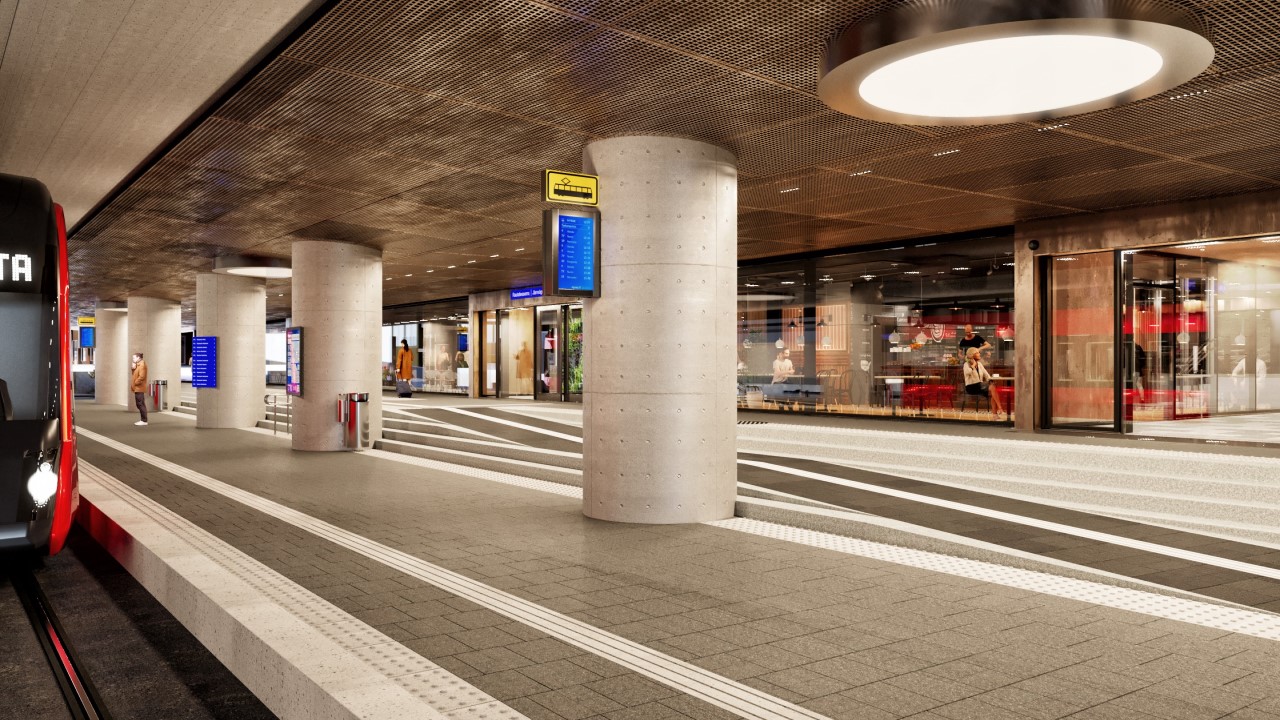 FAST CONNECTION TO HELSINKI AIRPORT AND BEYOND
Connection to other cities like Helsinki?
Tampere Asemakeskus multimodal transportation hub will provide excellent connection between tram, train and bus
Direct Inter City connection from Tampere central station to Helsinki Airport
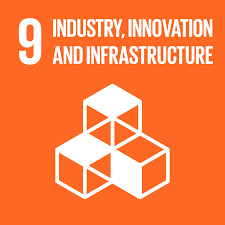 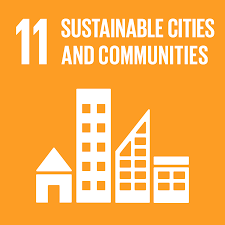 Team
AURORA
13
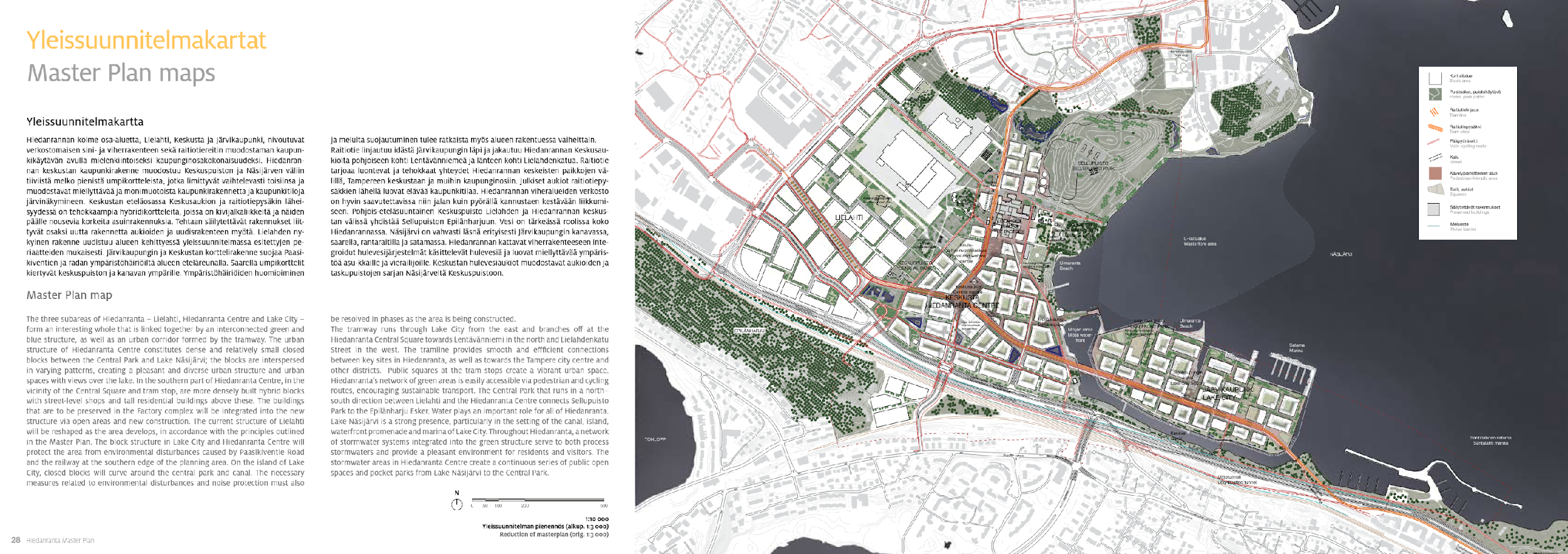 FUTURE PROJECTS
3
2
4
1
5
Five focus zones for developments
Team
AURORA
14
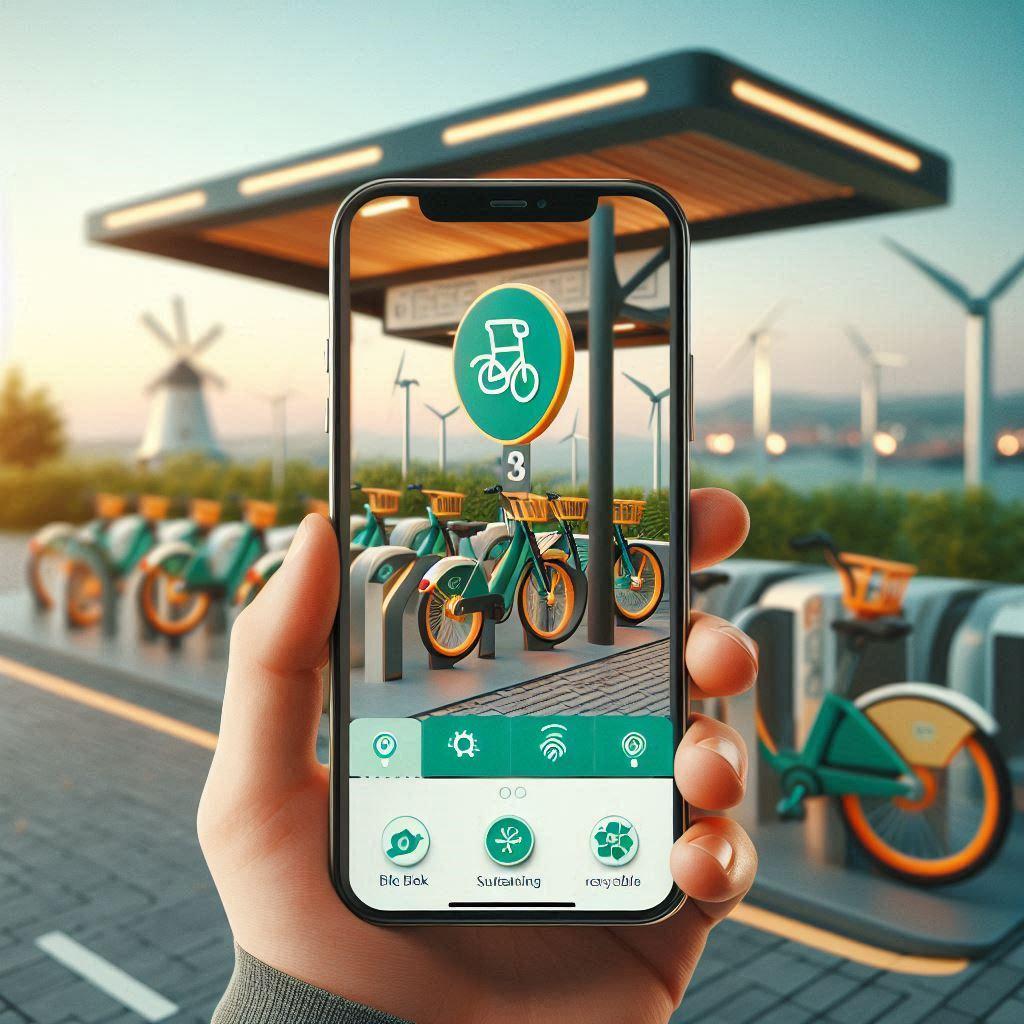 5
HIEDANRANTA AS DATA PILOT
Enable the potential for being the pilot for  Tampere and whole Finland.
Traffic flow     
Public transit and usage   
Bicycle and pedestrian counts            
Smart City and IoT 
Gamification of Mobility
Team
AURORA
15
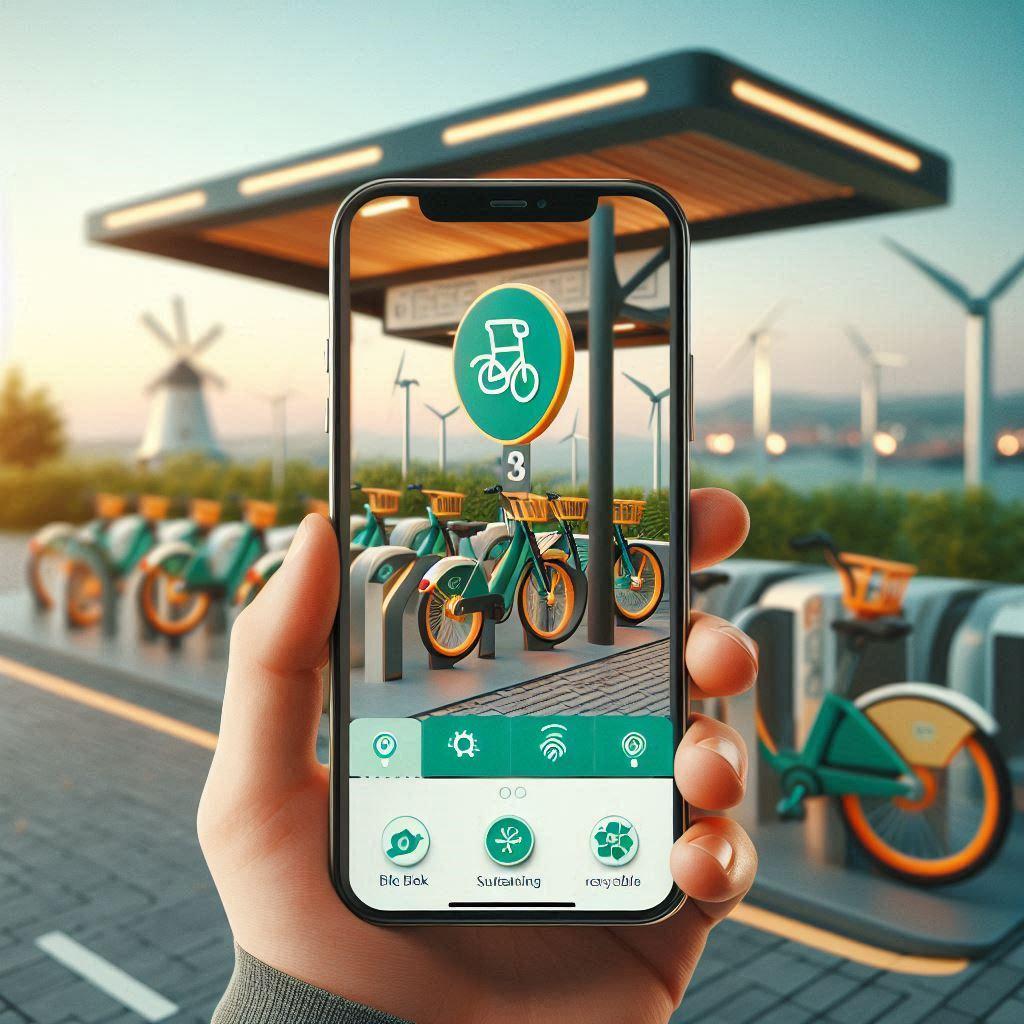 GAMIFICATION OF MOBILITY
Residents can earn points for choosing eco-friendly transport .
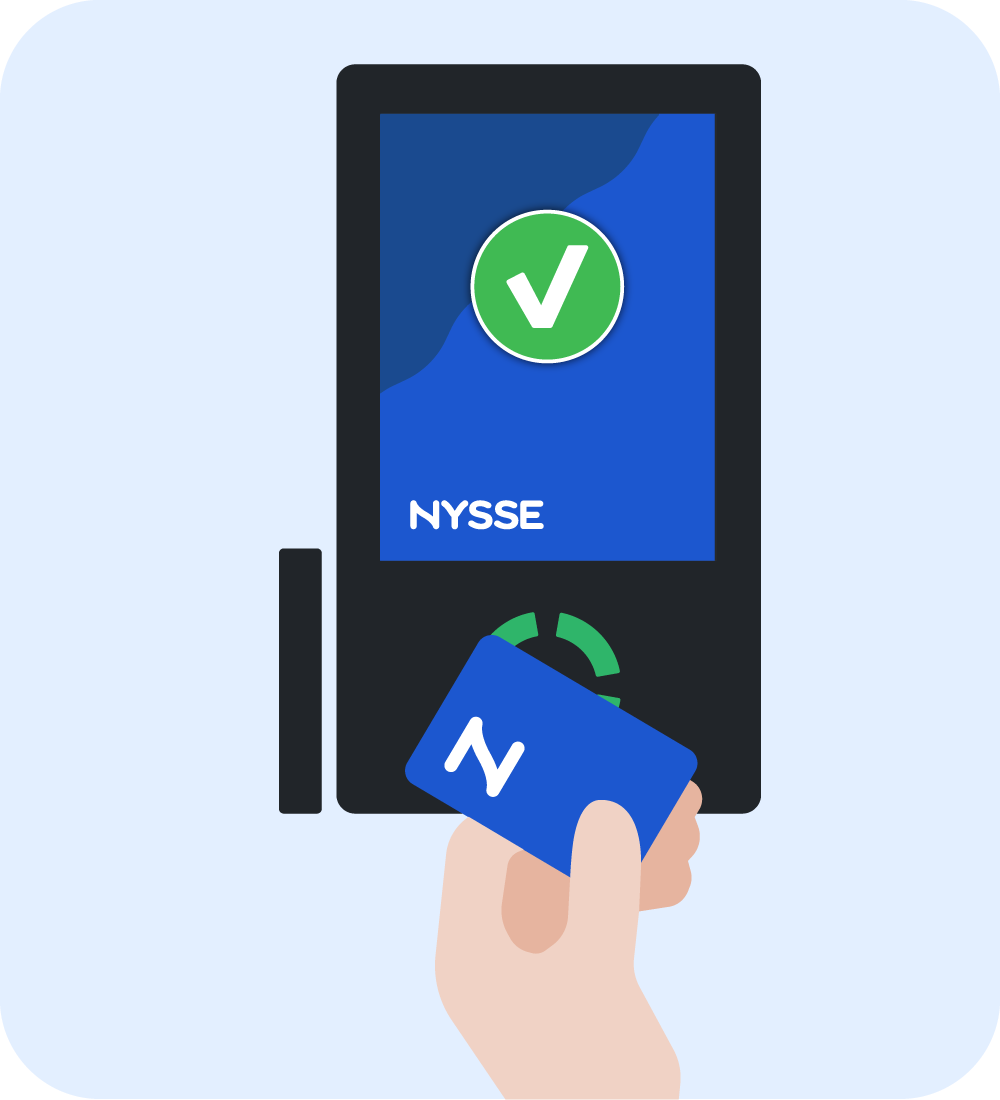 Daily Point Collection 
City App - Nysse Integration
Rewards System 
Plant a tree
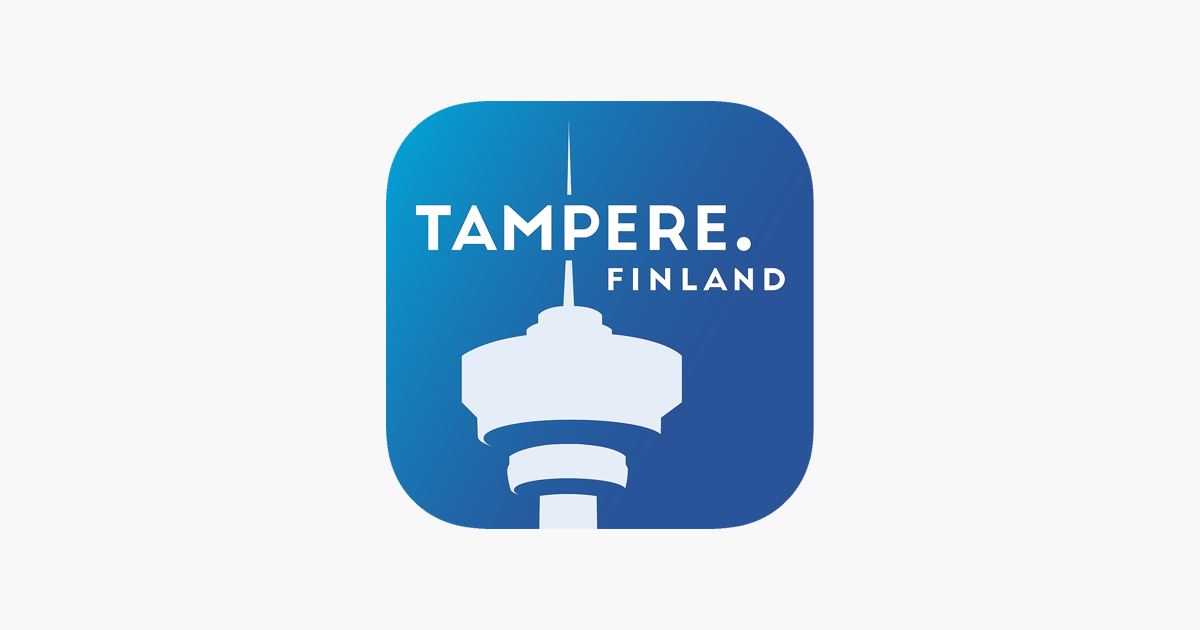 Team
AURORA
16
Team
AURORA
WOODGROVE BANK
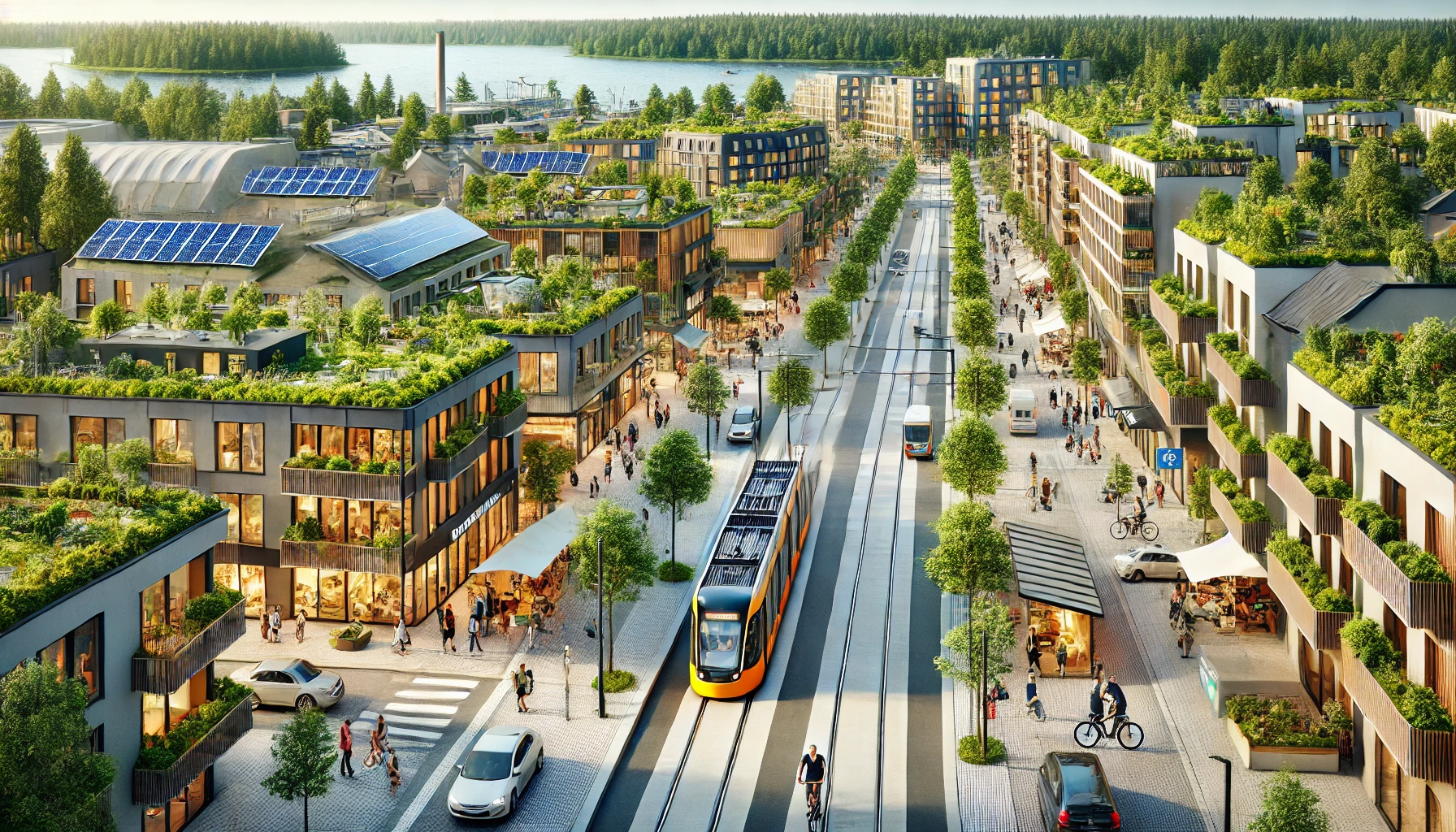 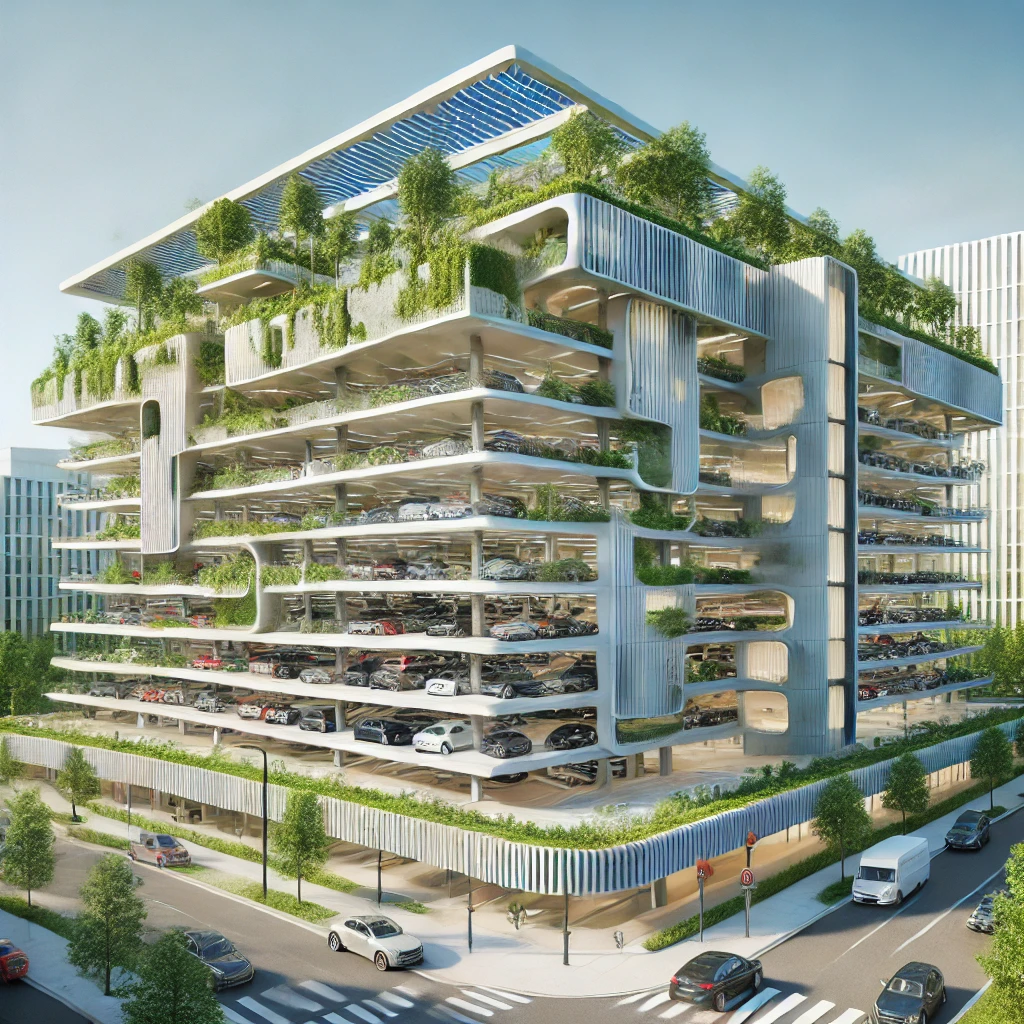 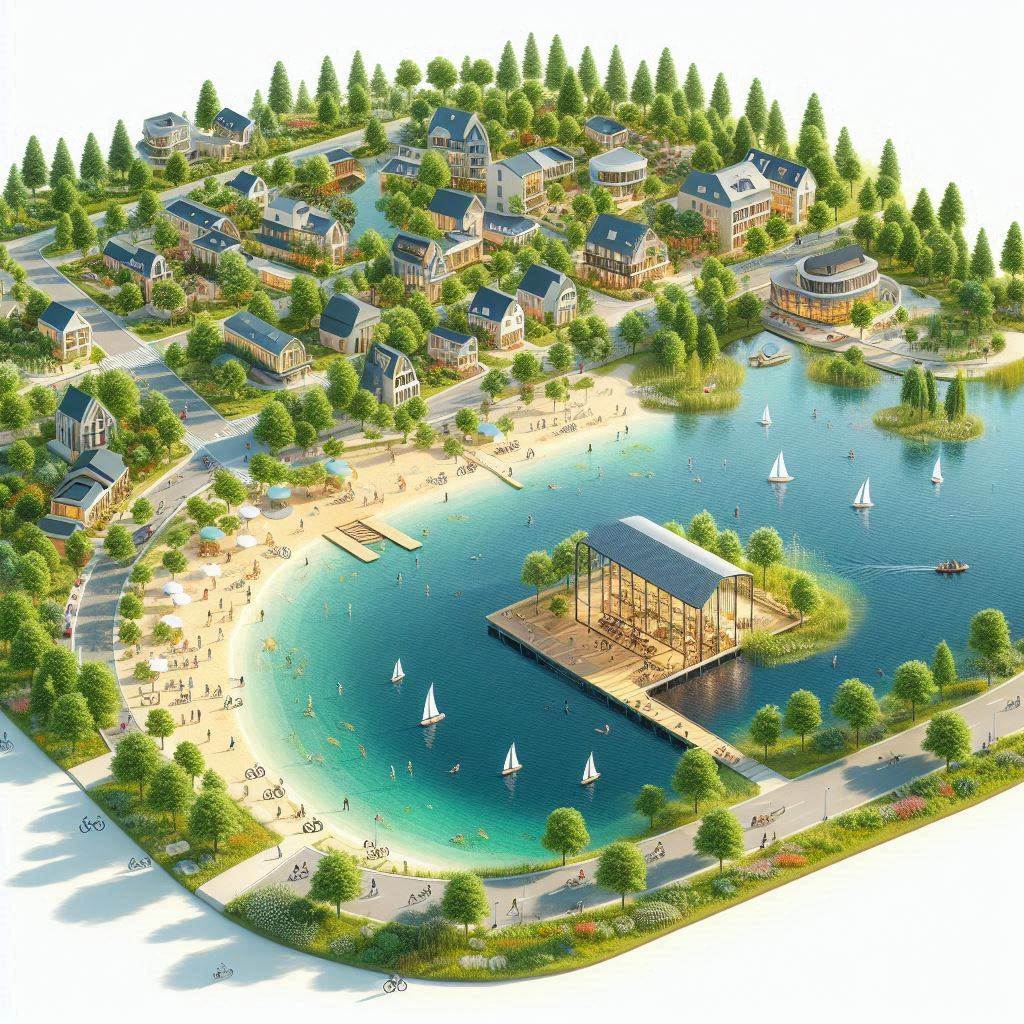 THANK YOU
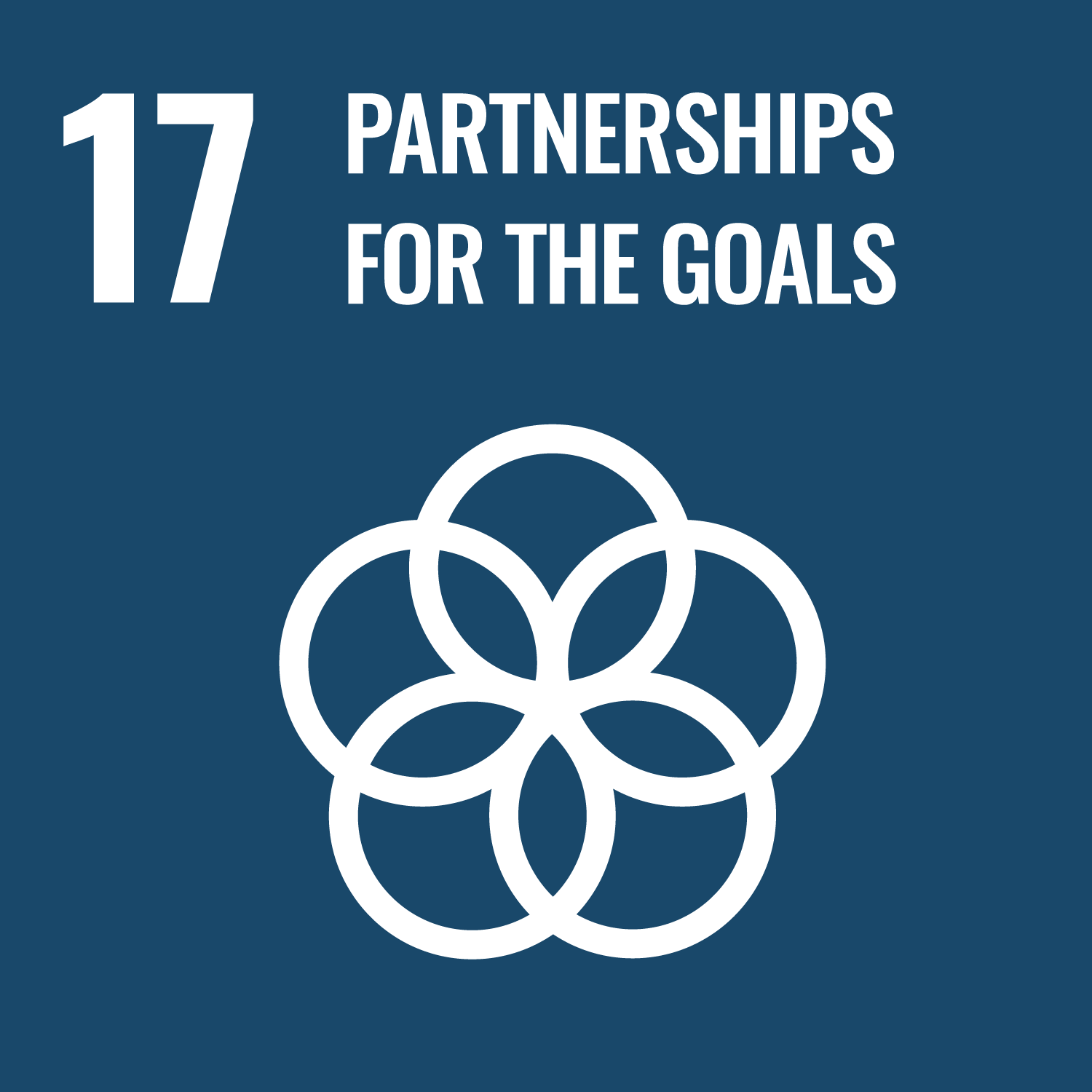 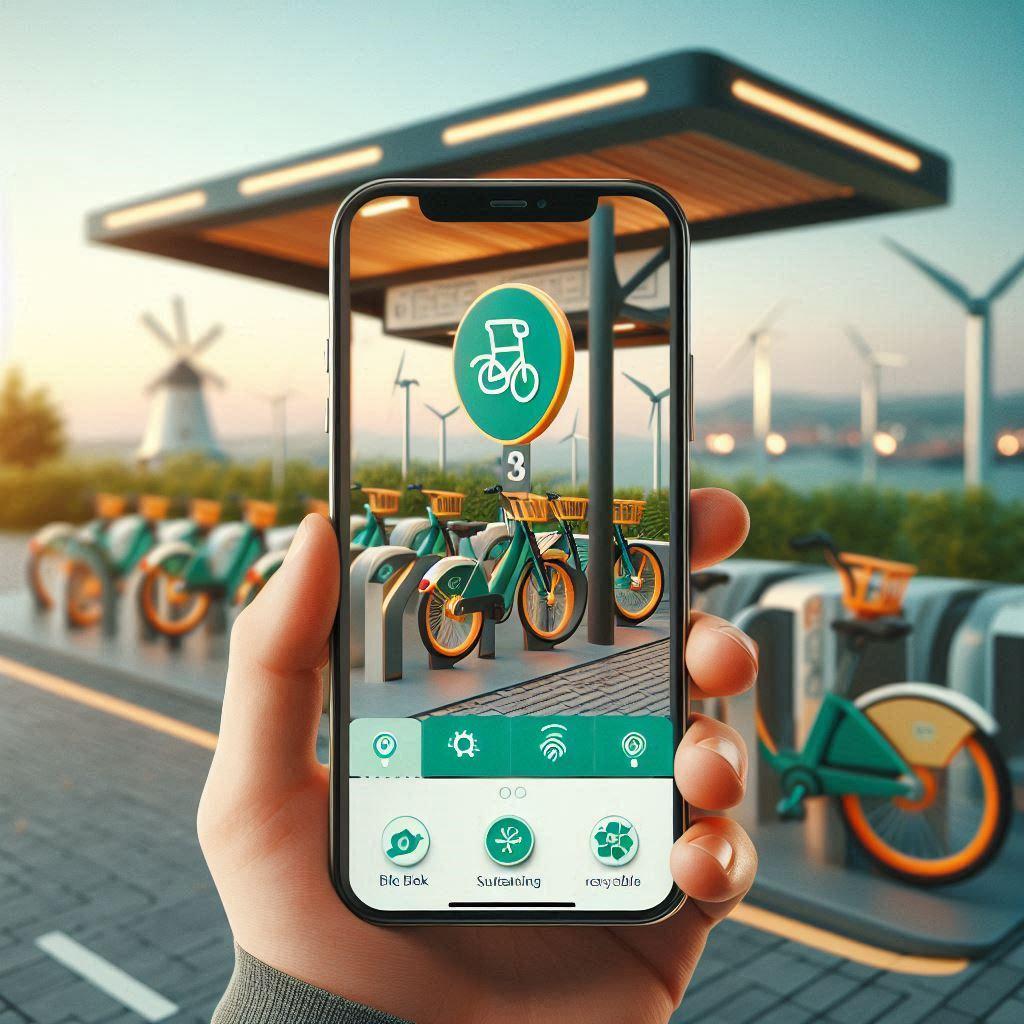 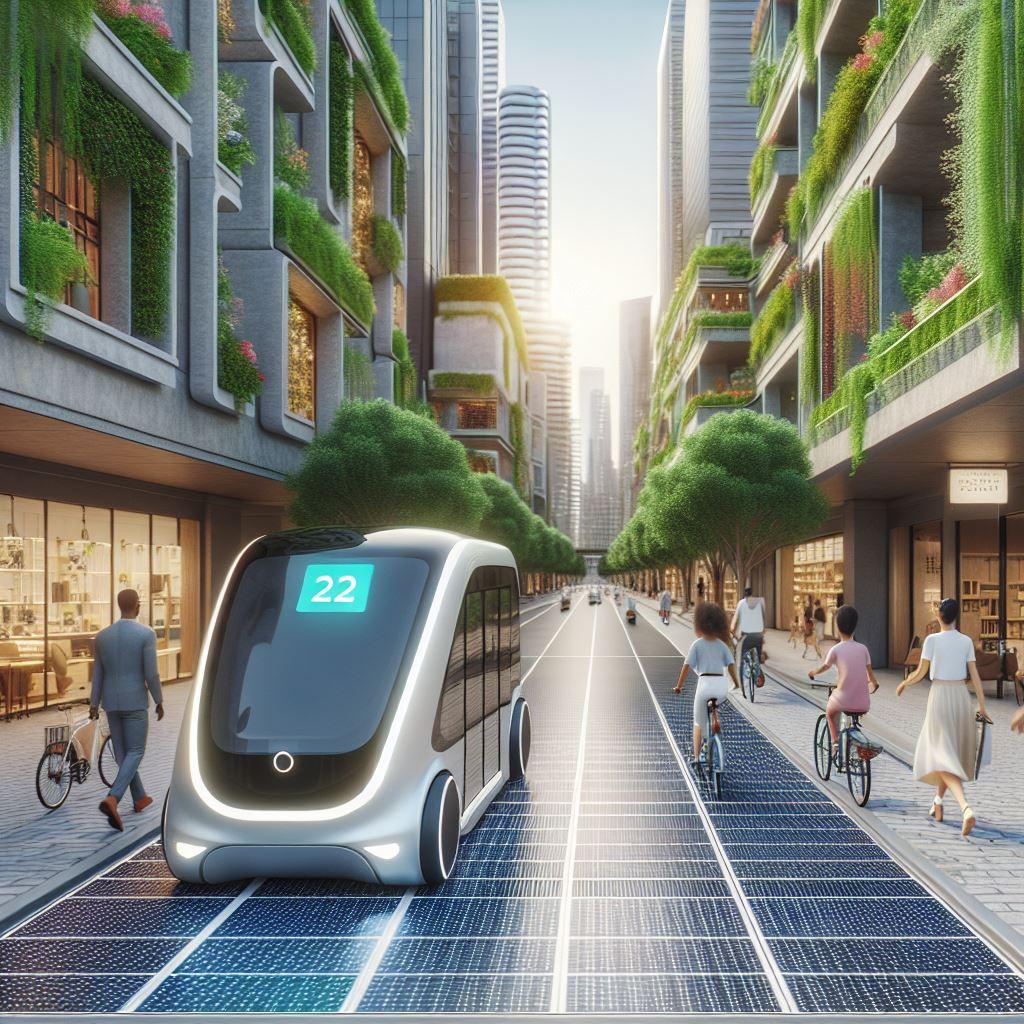 Alexander Golovkov  
Renganayaki Venkatakrishnan
Ahtesham ur Rehman
Aleyna Eser
Jere Sinivuori
Bingbing Lan 
Gergely Barta